Storm sound picture
Unit 6, Lesson 7
Storm sound picture
Arrange the images to compose your own storm sound picture.
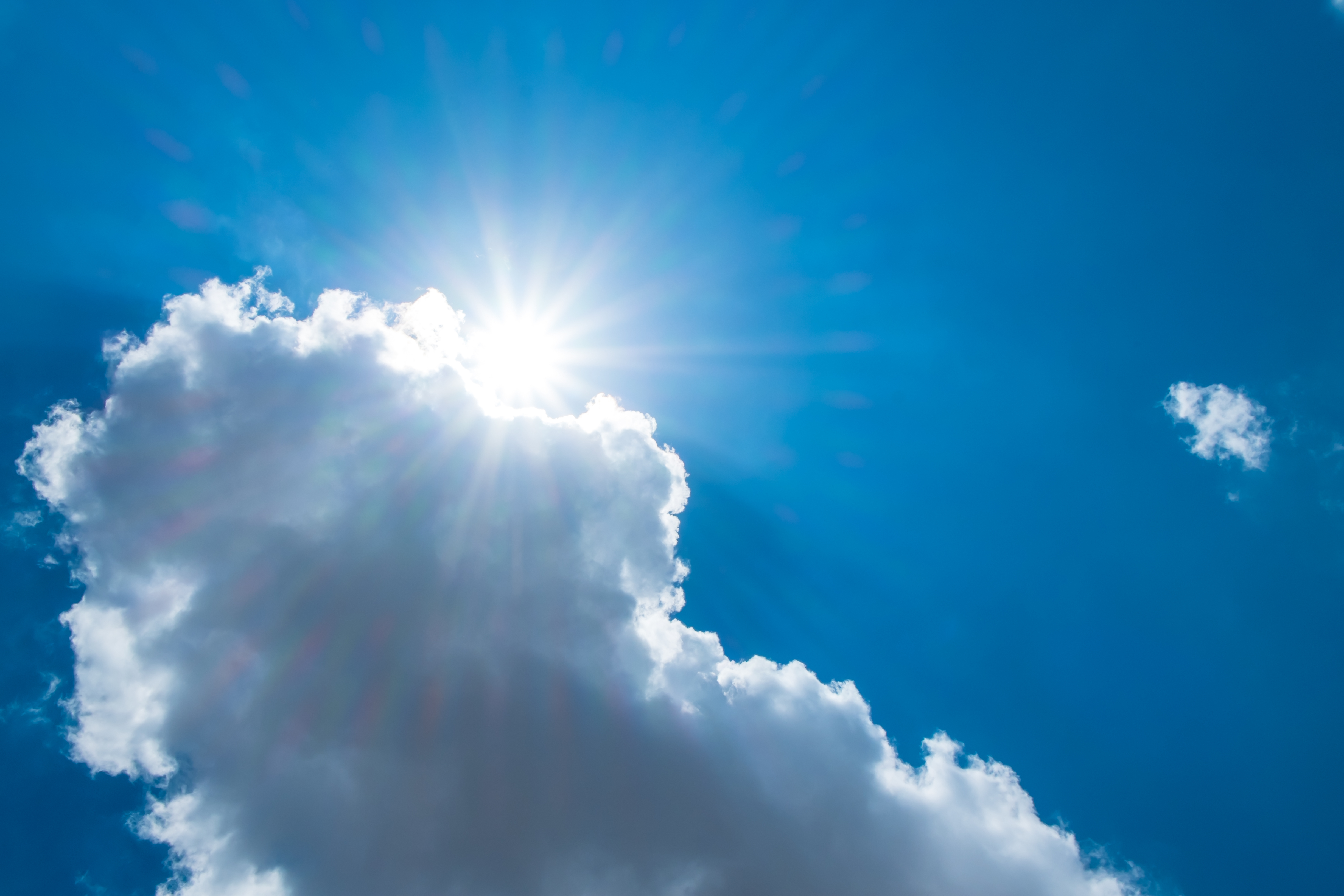 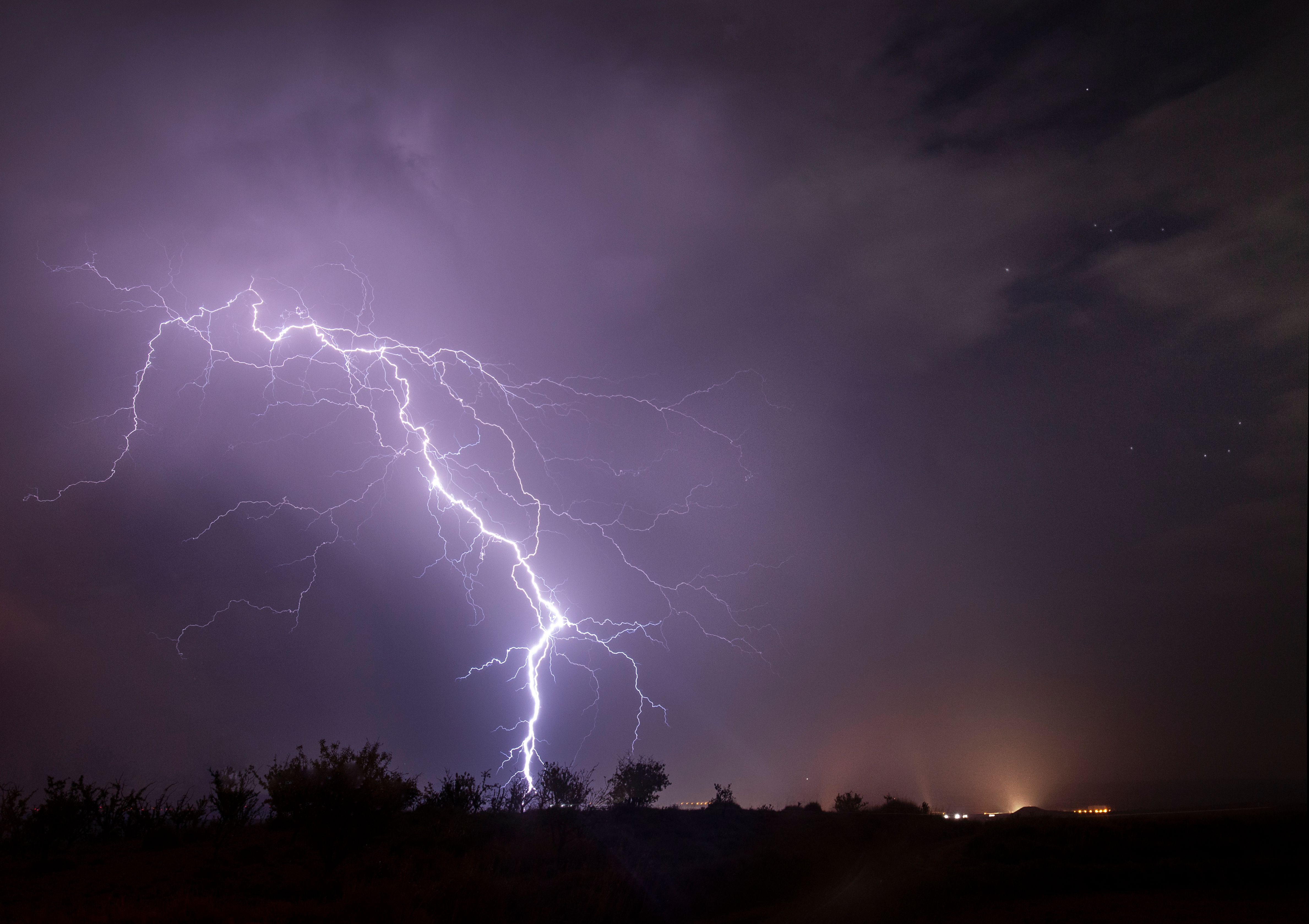 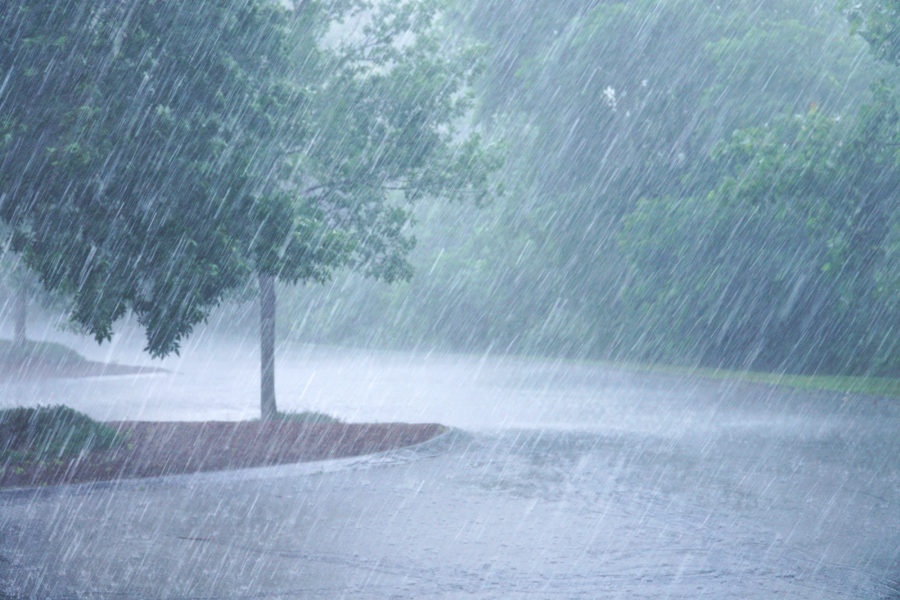 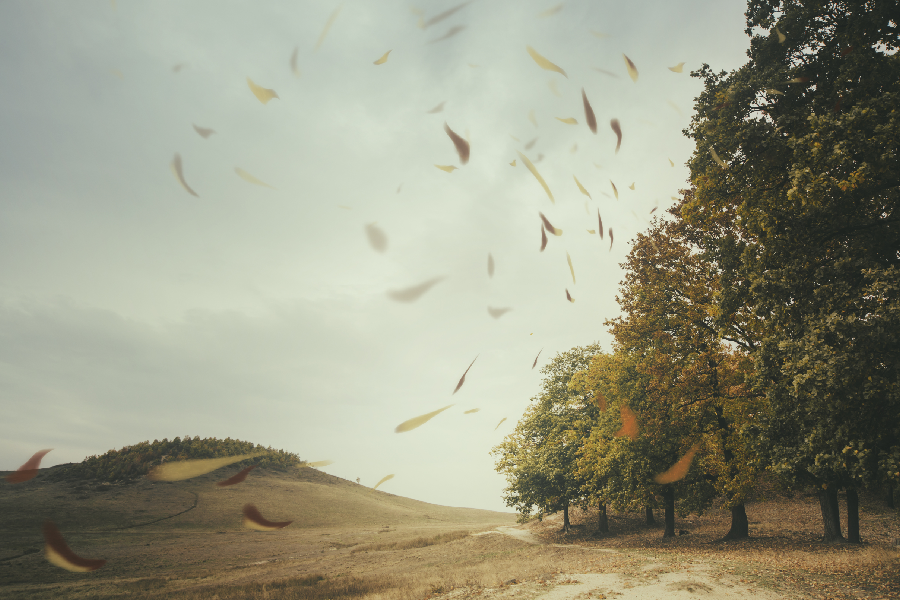